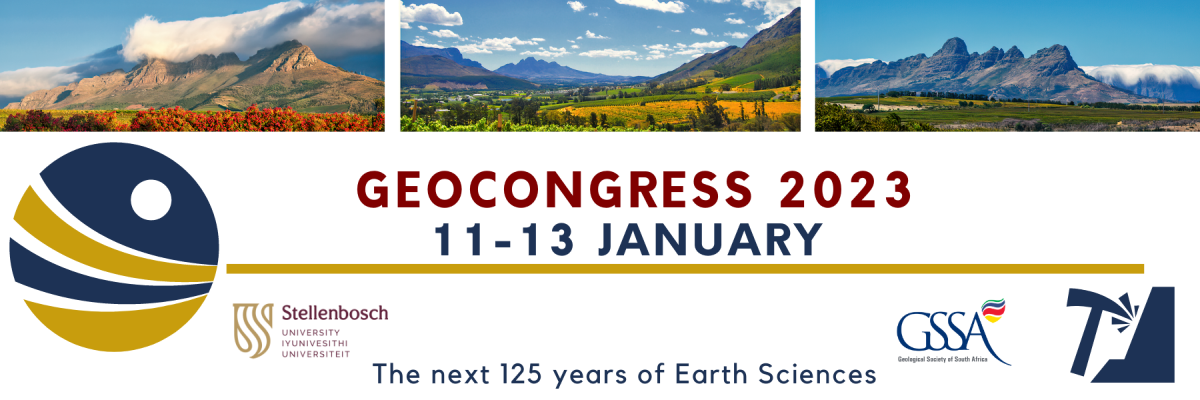 Date: Abstract title : Presenting author -  Title | Name | Surname :Designation :Affiliation/Organisation :Contact details :
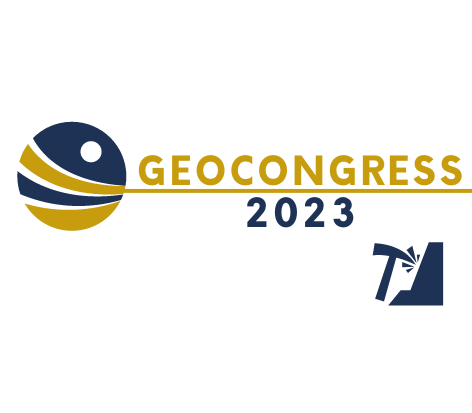 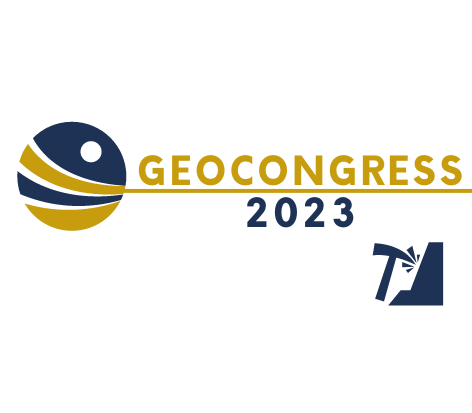